POEB 2ª aula /1ª parte
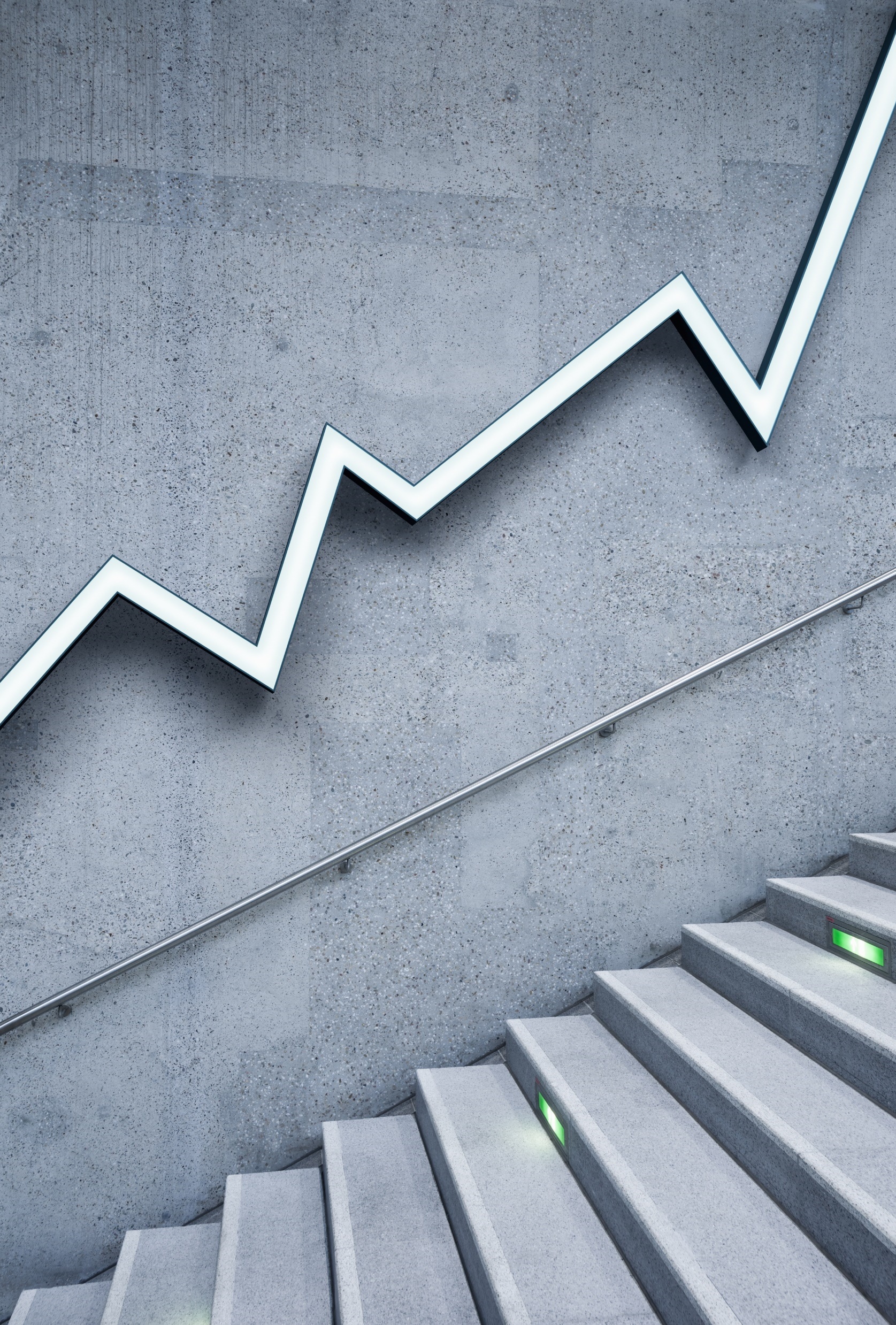 1. APRESENTAÇÕES:
 – Estado e Educação – Definições Necessárias (15’)
Vespertino: Sasha e Larissa 
Noturno: Elisangela Maria Sousa e Filipe Esposito
  – Vídeo do Comparato (15’)
Vespertino: Vitória da Silva e Lais 
Noturno: Alvaro Merlos Akinaga Cordeiro
 	2. DEBATE – 20’
  –  A escolaridade da família (10’) – organização da atividade e conhecimento da planilha.
Vespertino: Cássia e Vitória
Noturno:  Luciana Battelli de Mello Fornazeiro
28/09/2020
POEB 2ª aula /1ª parte
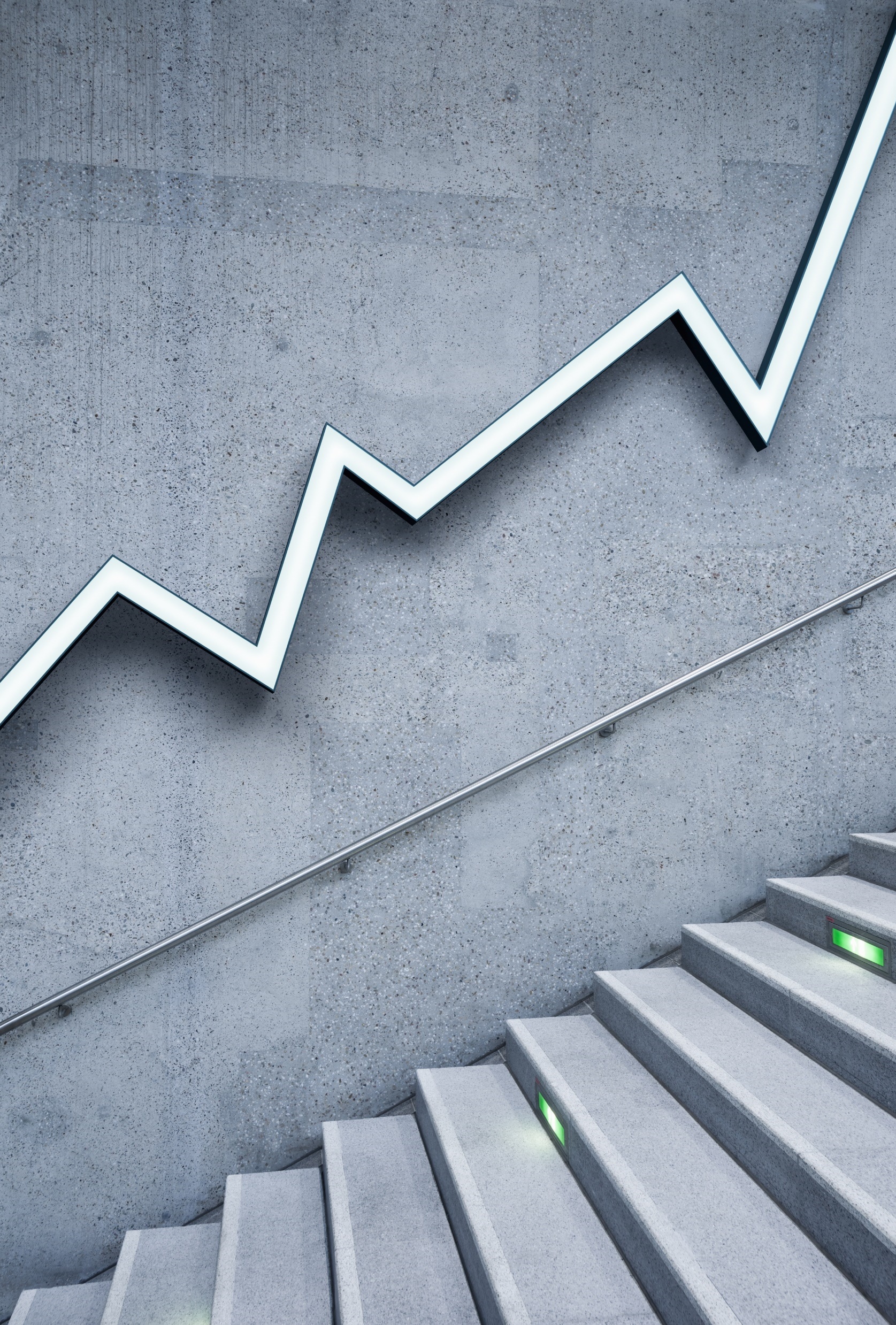 2. Encaminhamentos para 2ª parte:
Atividade com Esper Kallás –informe da proposta em andamento – responda à enquete sobre estágio de metodologia de ensino/estágio.
Encaminhamentos do estágio
28/09/2020
1. A ESCOLA NA CIDADE QUE EDUCA - Moacir Gadotti2. O meu fascínio pelo território educativo - Manuel Matos3. Carta das cidades educadorasO material encontra-se no moodle
AULA  DE 06/10/2020 – PRESENÇA DE INAÊ BATISTONI
PORTAL CULTURAEDUCA
Consultar a página do  FACEBOOK NAI FEUSP


Consultar a página do NAI FEUSP no Youtube


Consultar Portal CulturaEduca


Consultar a pasta das escolas SUMÁRIO dos arquivos das Escolas parceiras do NAI - 2020
28/09/2020
NAI CHAMA: Escola encontra Escola
10/06
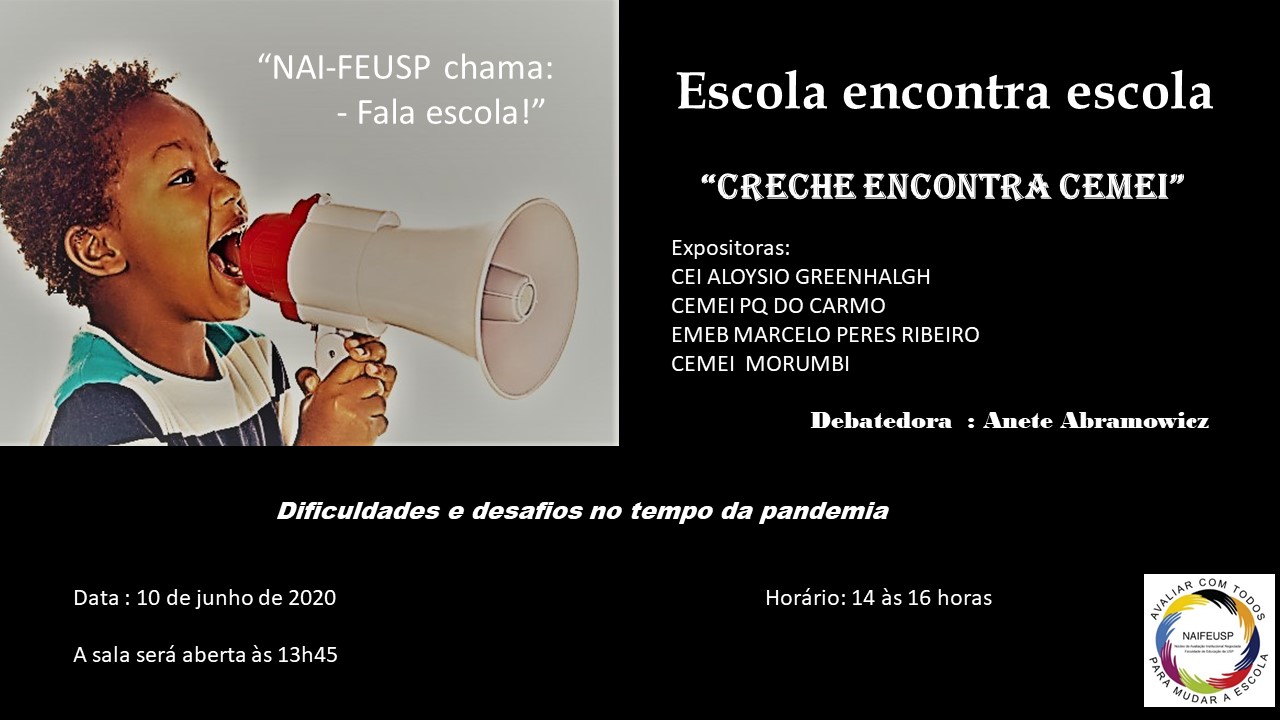 12/06
25/06
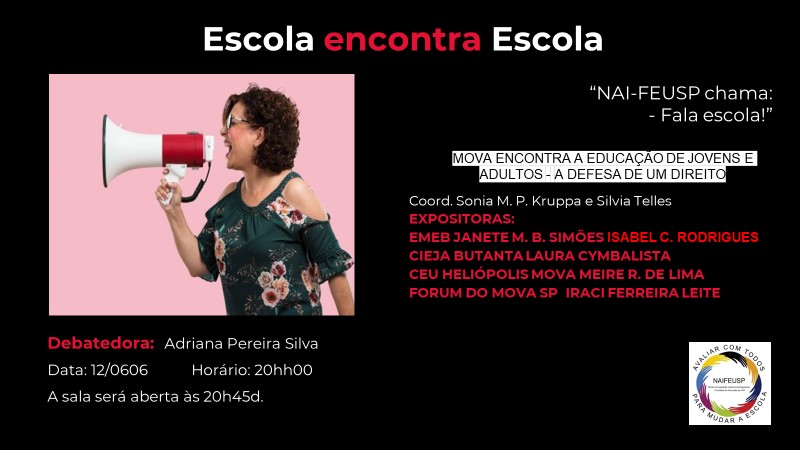 03/07
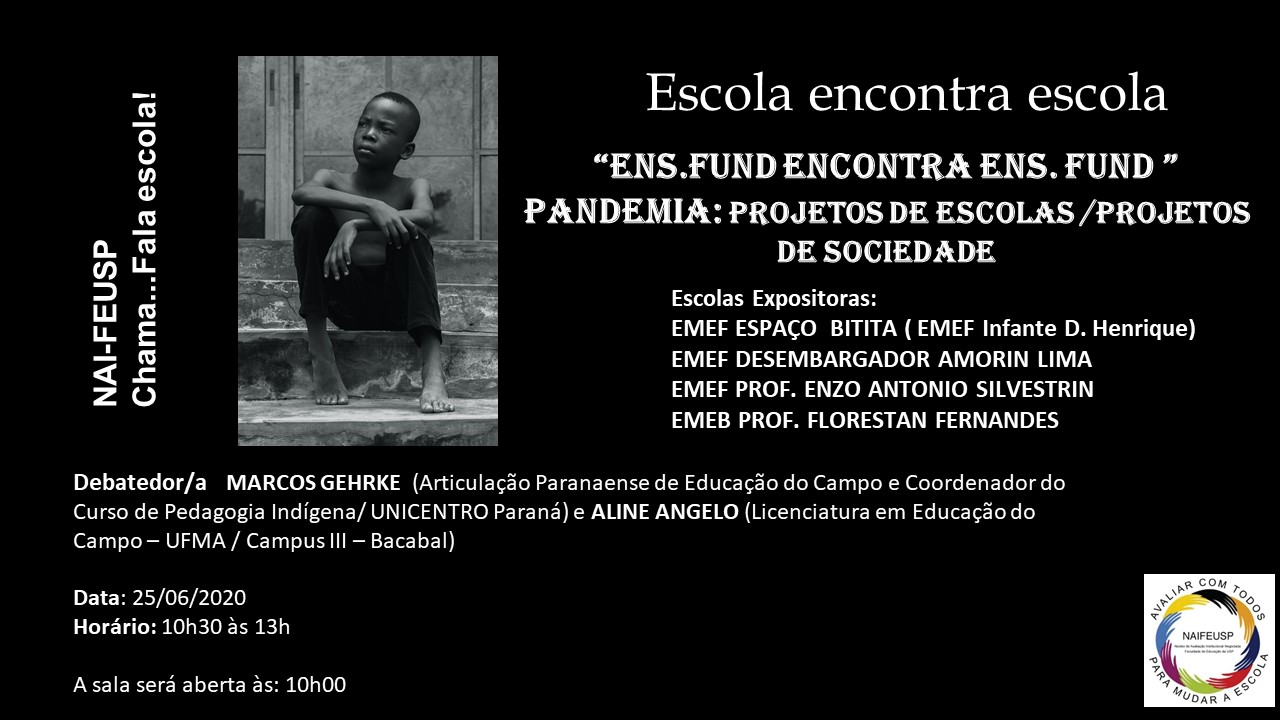 Creches encontra EMEI
10/07
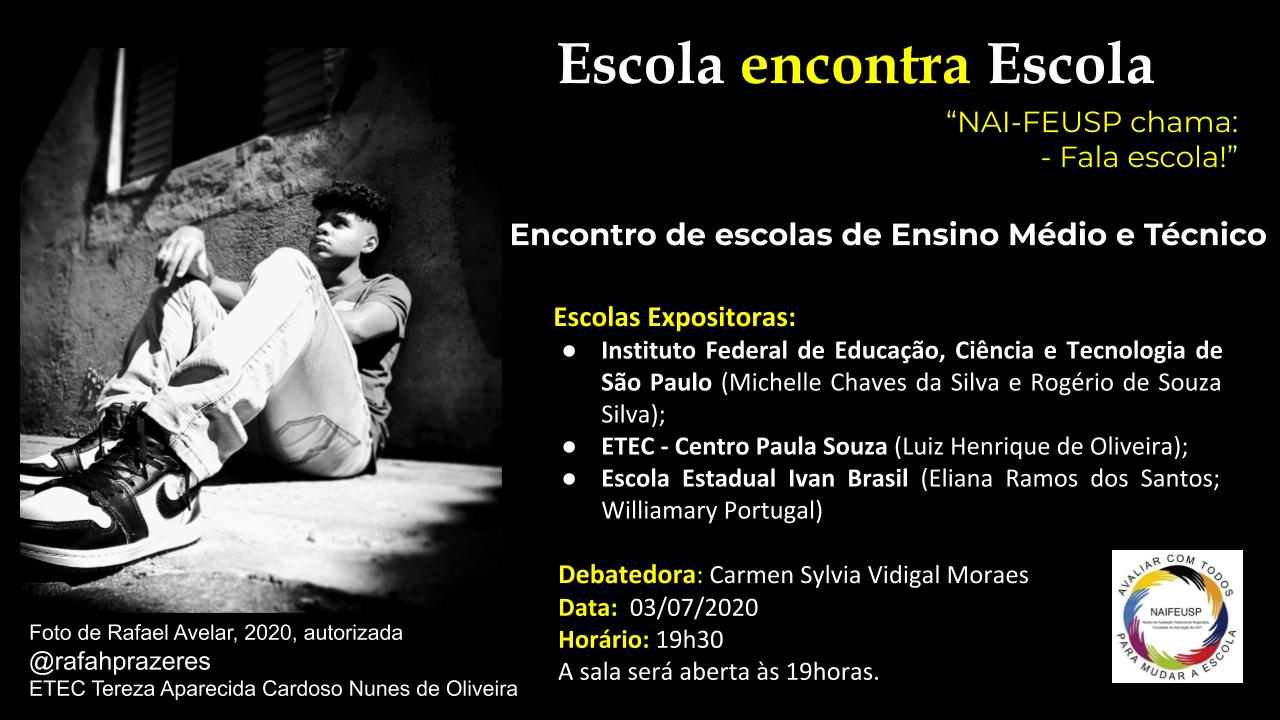 EJA encontra 
MOVA
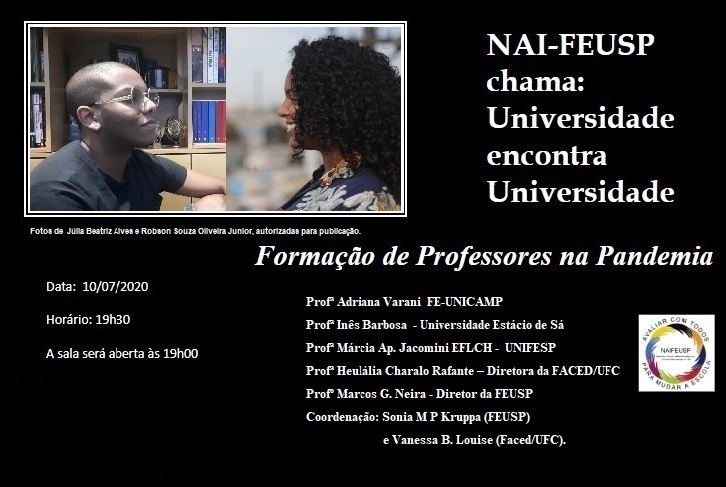 Ensino Fundamental
Ensino Médio
x
Ensino Técnico
Universidade
5
Encontros da REDE NAI-FEUSP-  1º Semestre de 2020
20/03 

A crise e as propostas pensadas em cada escola para enfrentá-las
27/03 

Estratégias que as escolas estão tomando com relação às famílias e as crianças?
03/04 

Uma breve análise de conjuntura com Fausto Jr  (DIEESE)
11/04 

Instrução Normativa 
SME/SP n.15
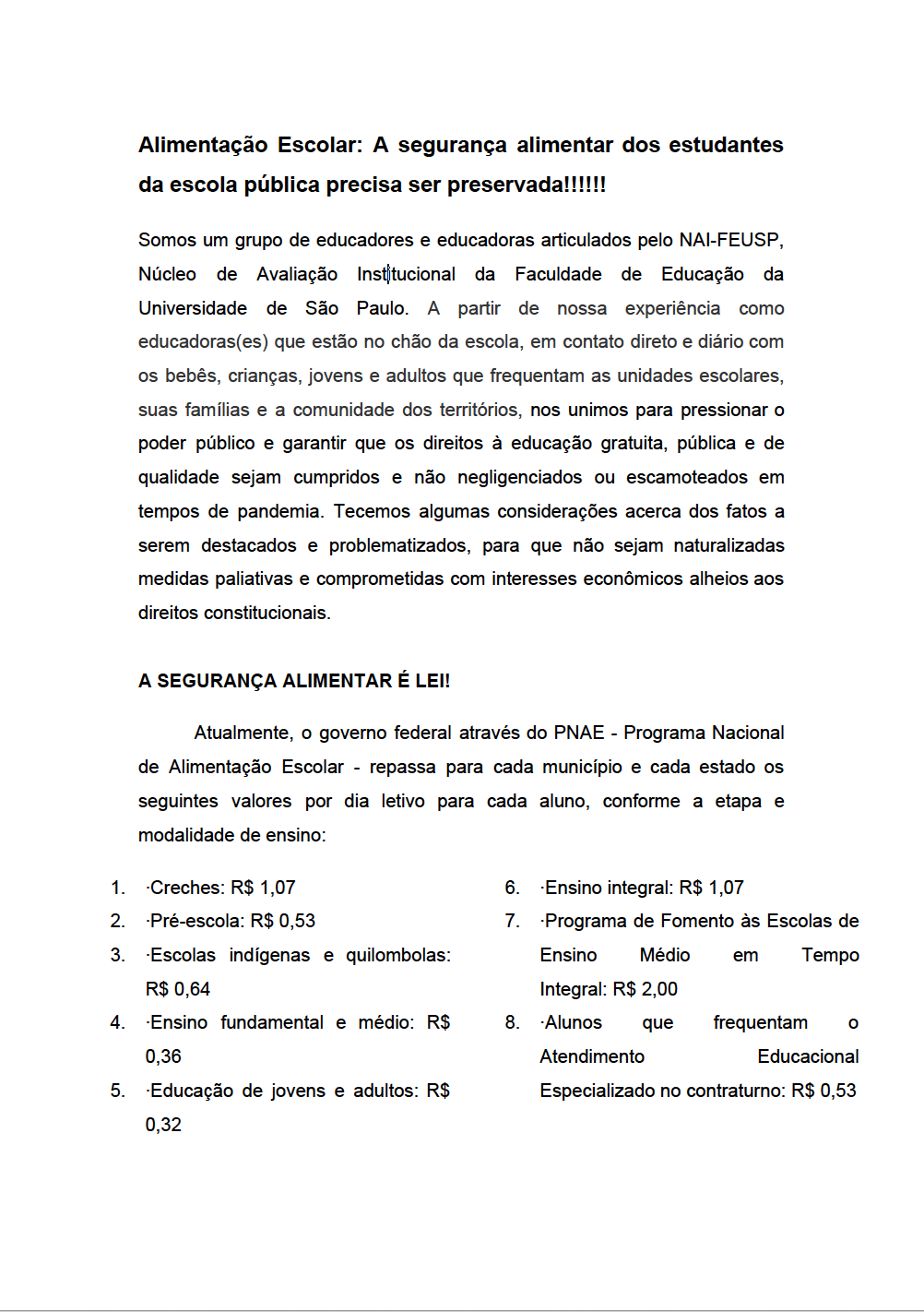 08/05
30/04
24/03
17/04 
A liminar da alimentação escolar com Ana Carolina Oliveira Golvim Schwan
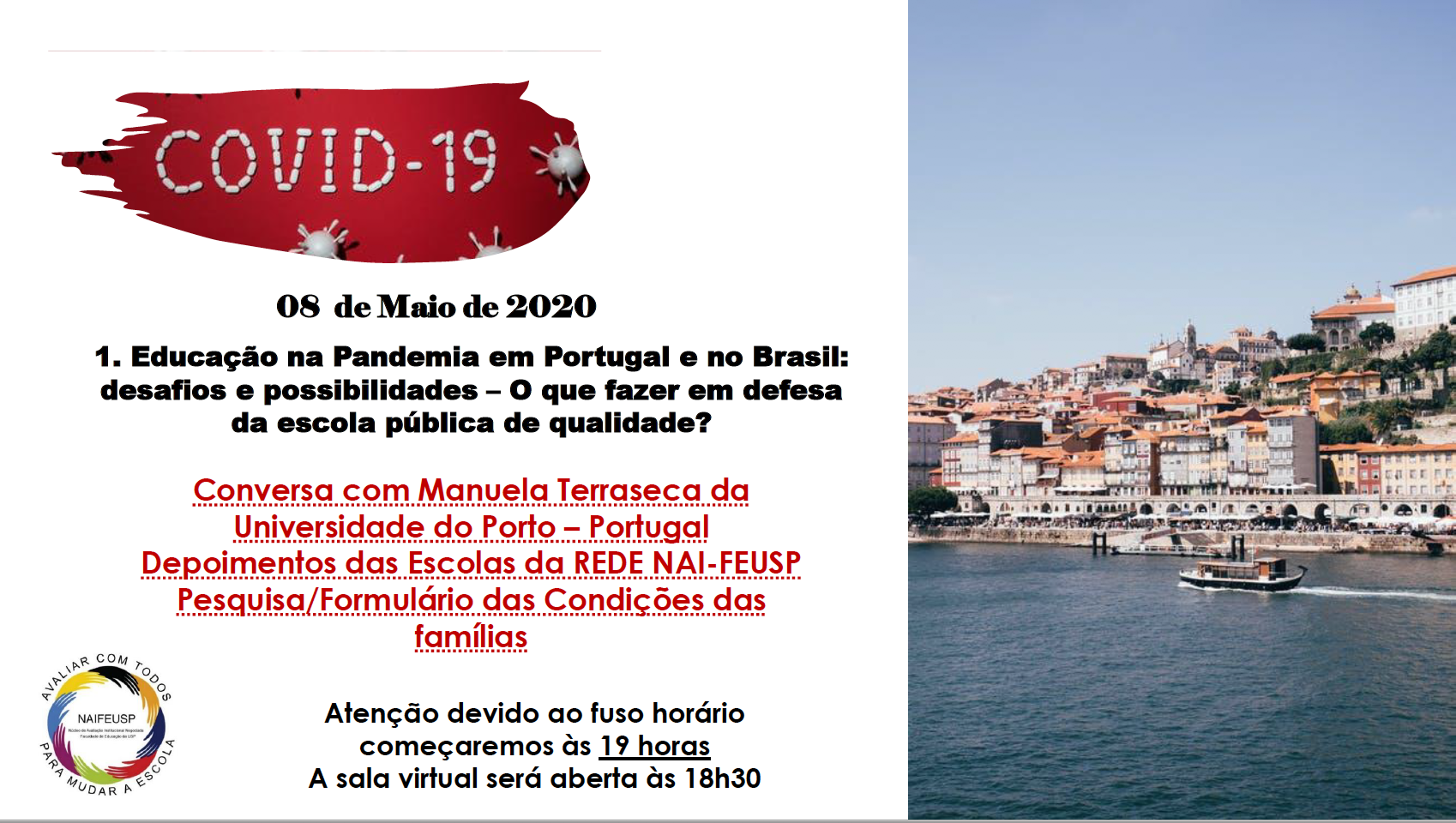 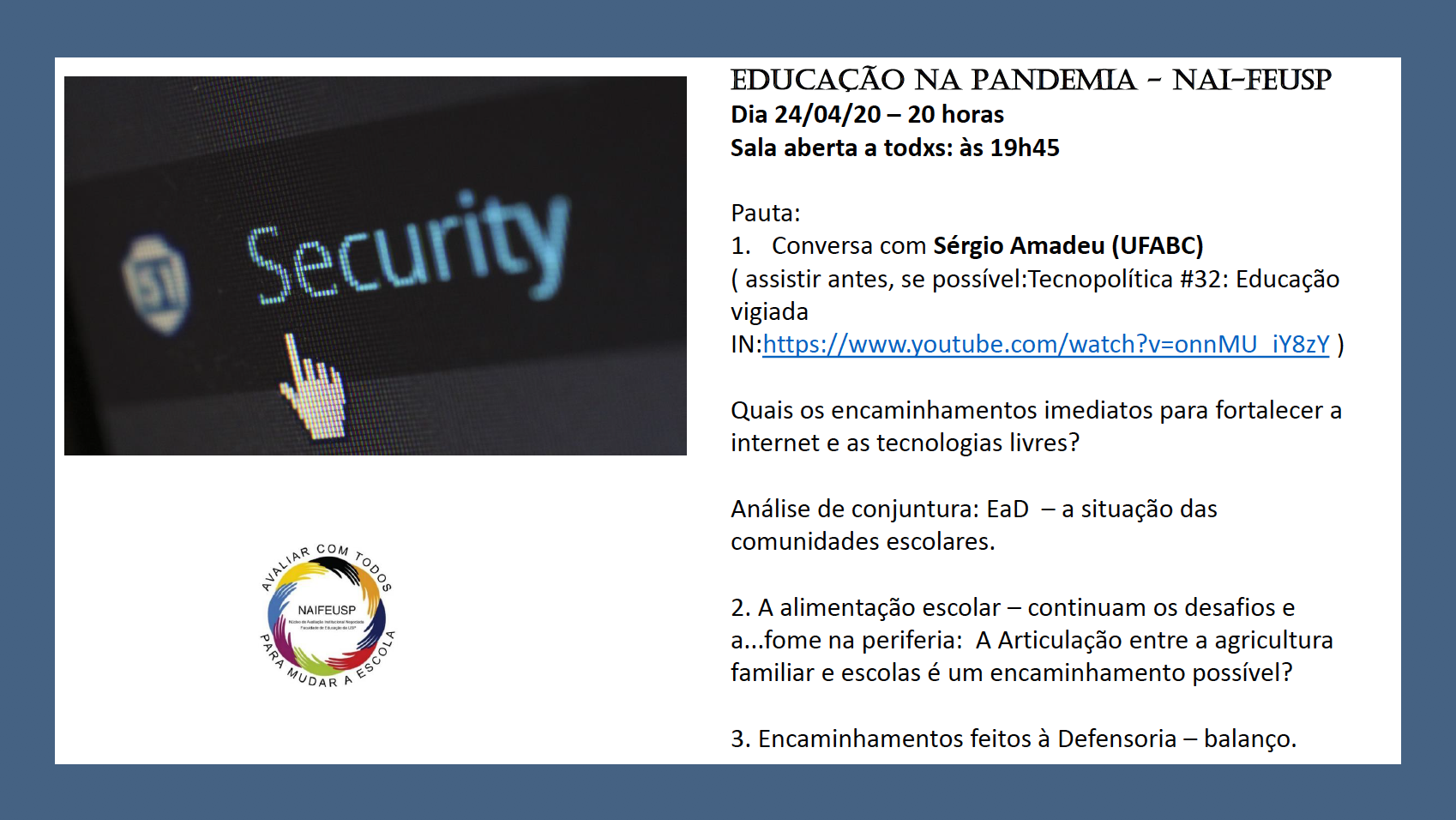 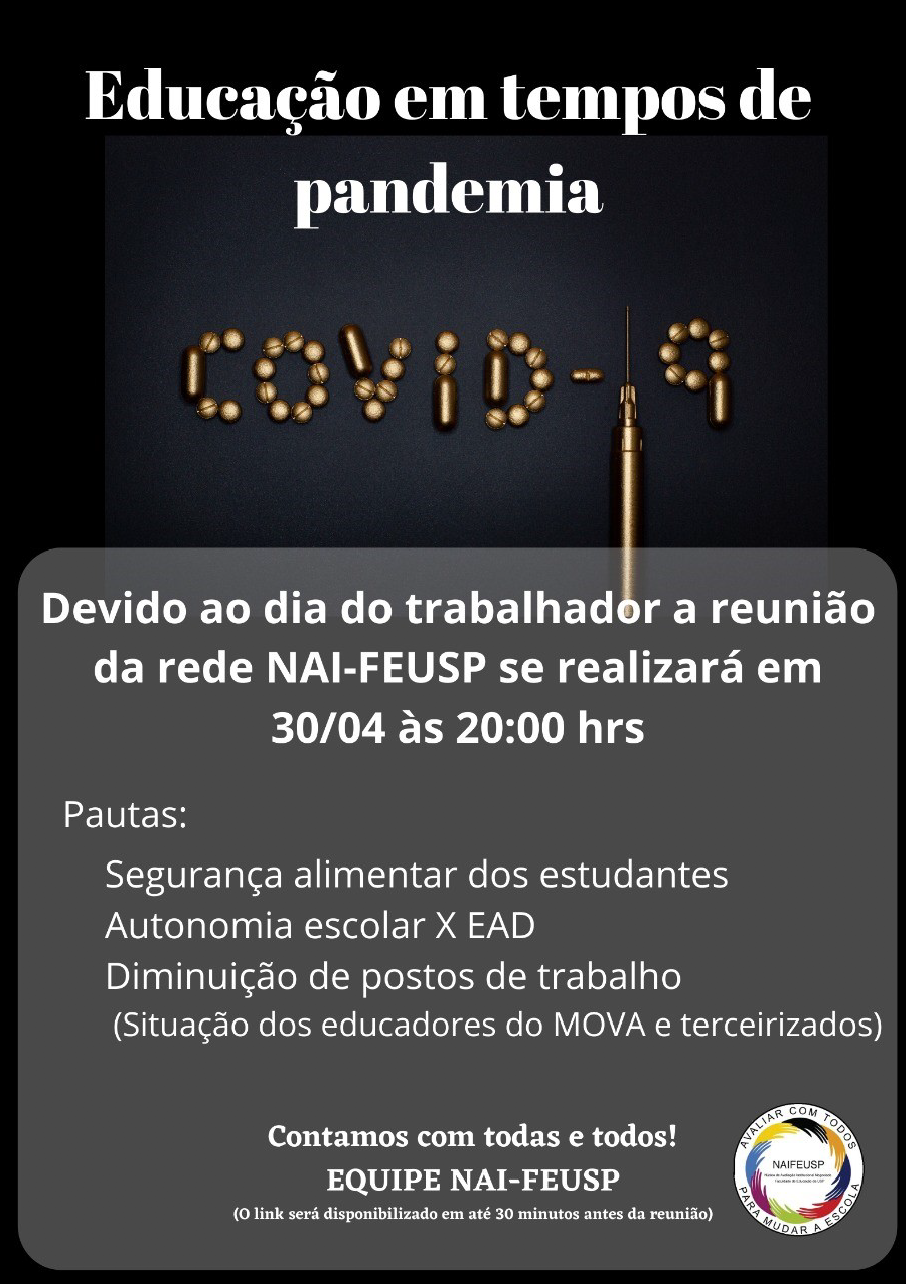 15/05
27/05
29/05
11/06
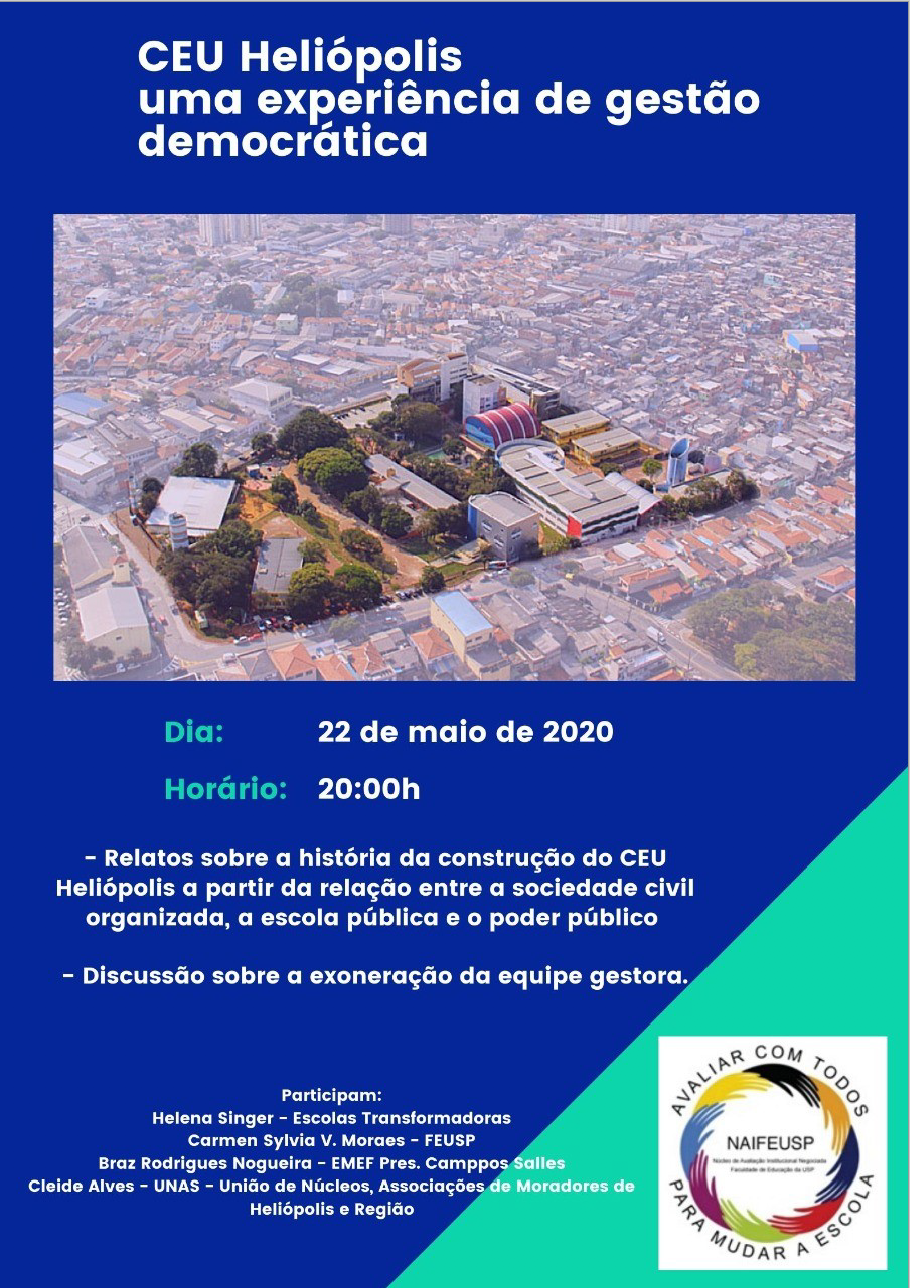 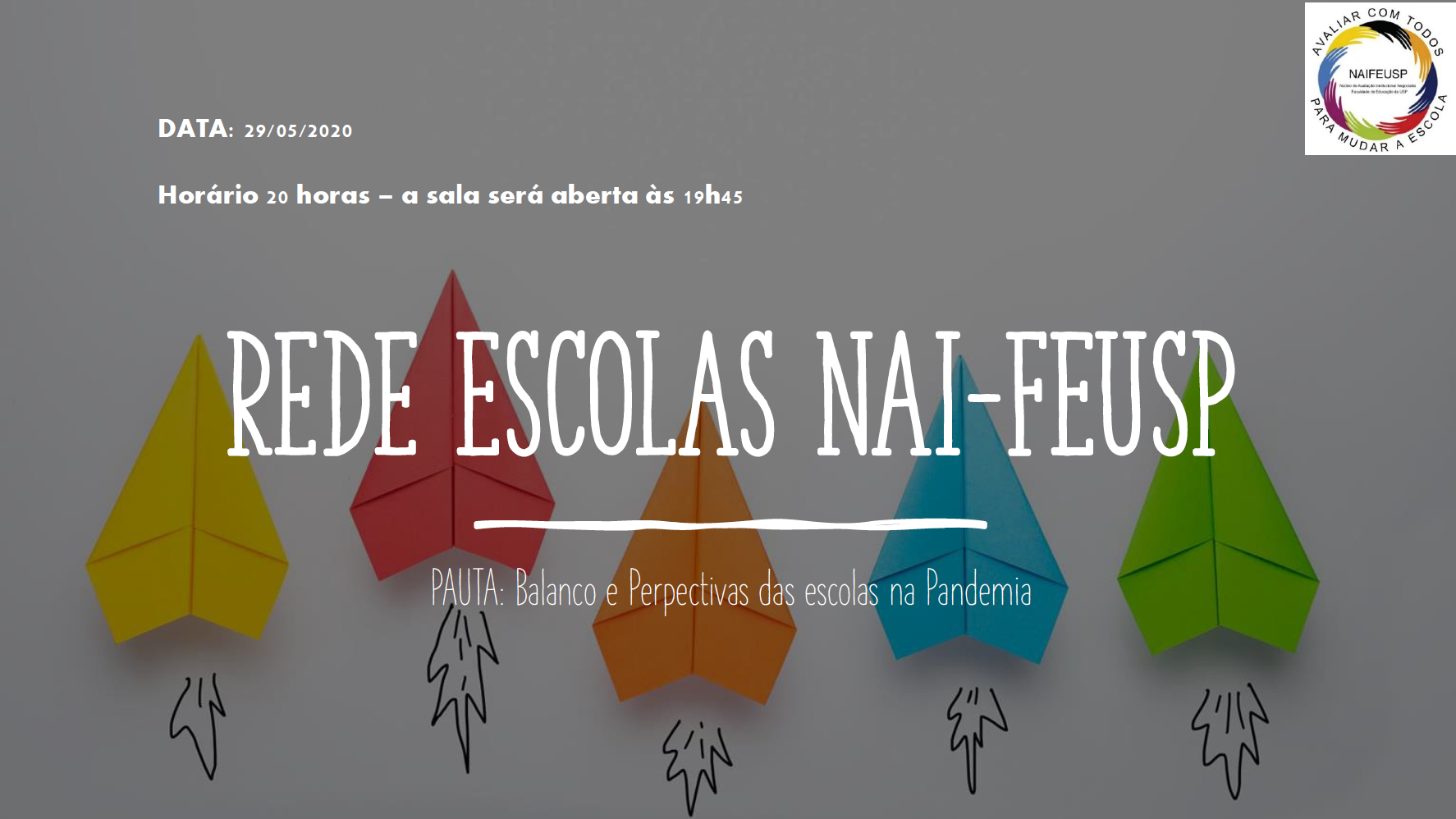 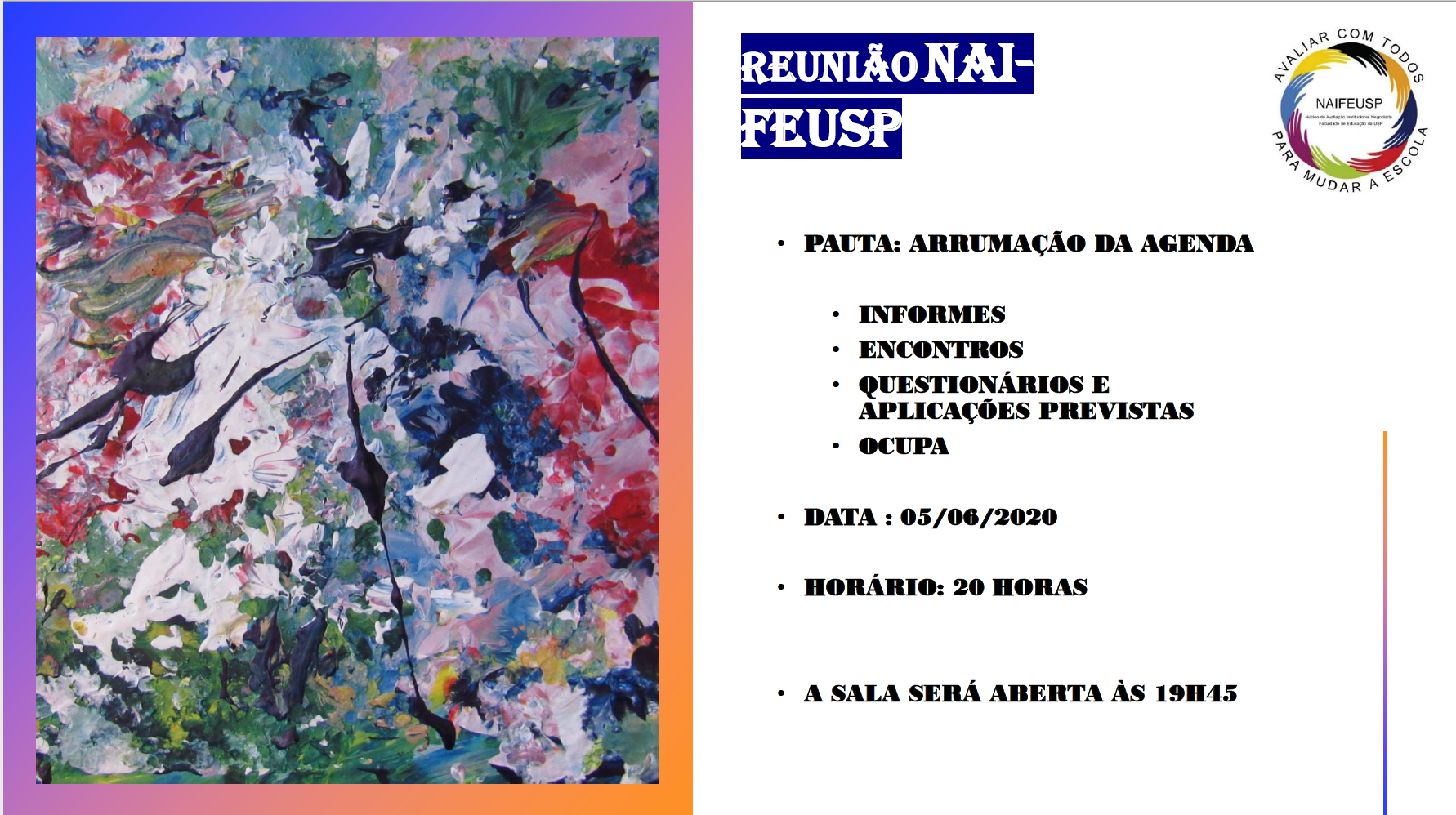 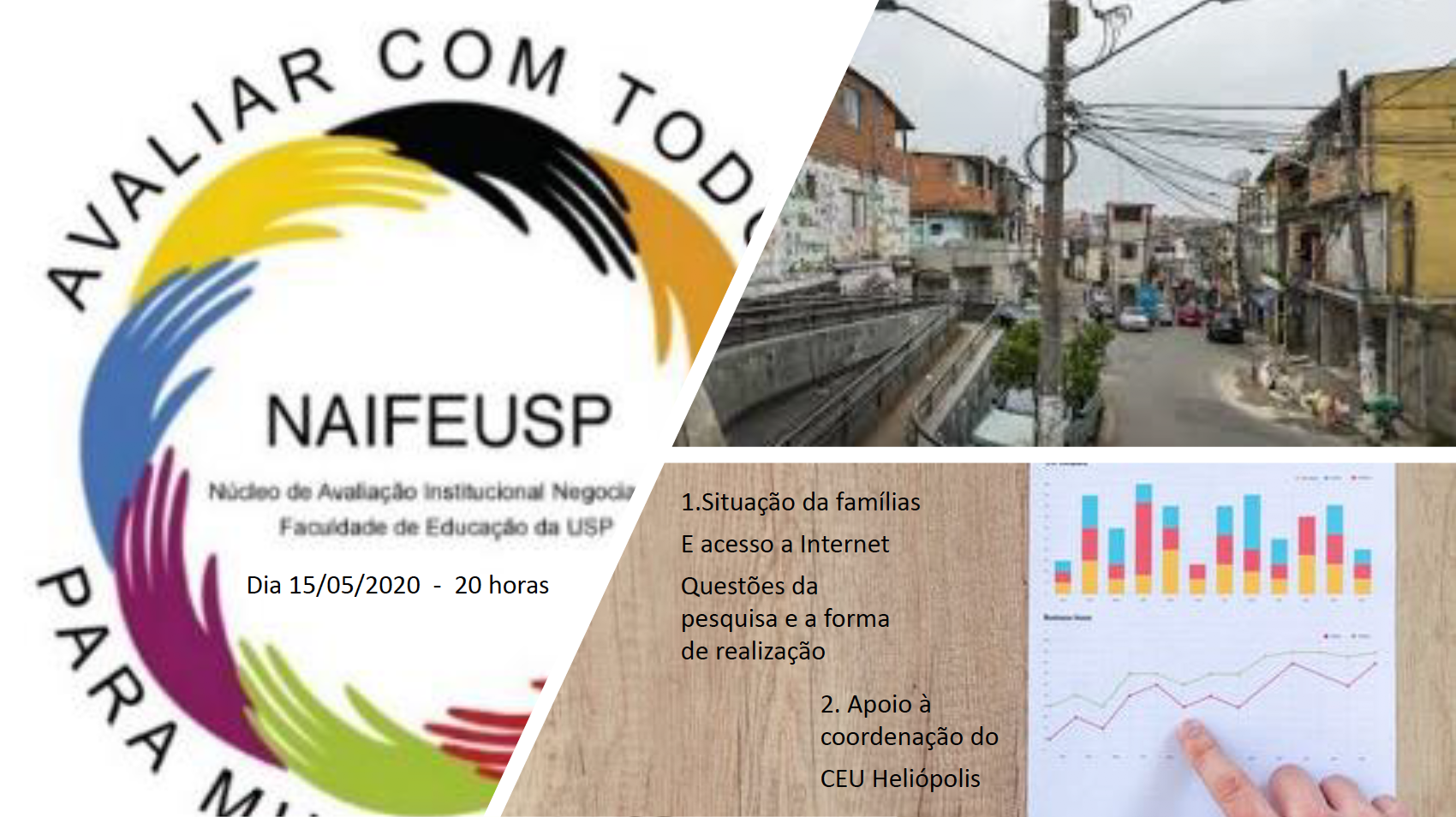 6